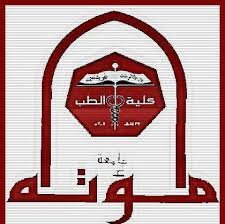 The lymphatic system  (Lecture I)Professor Dr Hala El-mazar
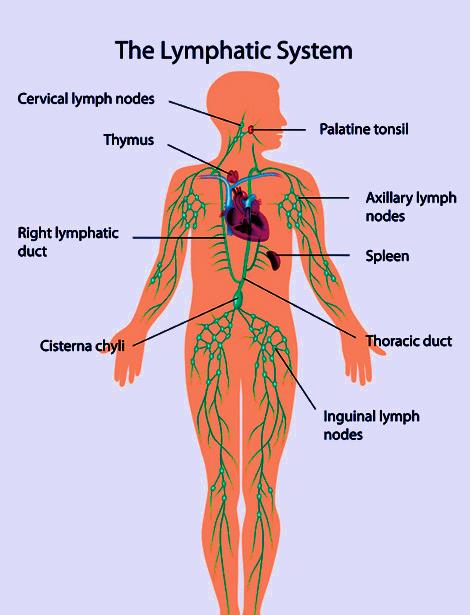 Prof Dr hala Elmazar 2020
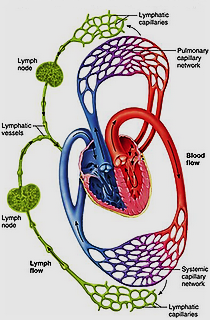 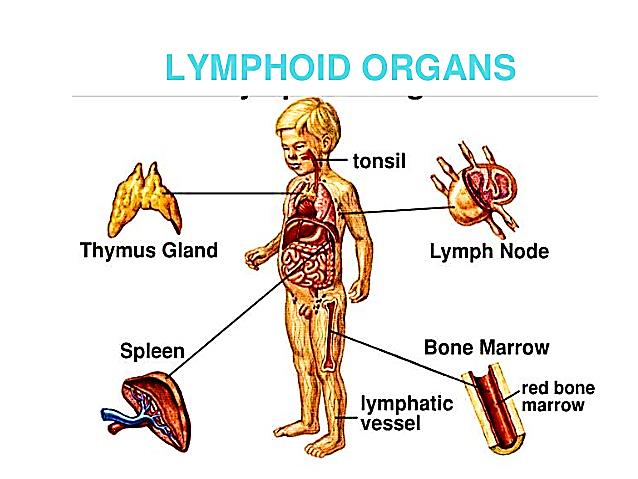 Prof Dr hala Elmazar 2020
The  immune system
The immune system has 2 components:
The innate immune system : non-specific, acts rapidly & has no immunological memory 
     its contents are:
     physical : skin barrier , chemical : Complement      
      proteins C1 –C9, cellular : mast cells, eosinophils,       
      neutrophils, macrophages, & natural killer cells 

The adaptive immune system: specific, last long, able to distinguish self from non-self, has memory, specificity & diversity
     Its contents are : T & B lymphocytes & APCs
Prof Dr hala Elmazar 2020
They communicate with each other through signaling molecules called cytokines & cell surface markers

The Adaptive  immune system functions to defend the body by:
Humoral immunity …. Against antigens

Cell mediated immunity…. Against tumor, transplant cells, virus infected cells & microorganisms
Prof Dr hala Elmazar 2020
The structure of the Lymphatic tissue
Pluripotent hemopoietic stem cell
                  ↓
Lymphoid progenitor cell
                  ↓
Lymphoblast
                 ↓
Prolymphocyte: have one of three different fates:
                  ↓
Remain in bone marrow & give B lymphocytes
Migrate to thymus and give T lymphocytes
Give rise to NK cells which enter blood directly
The basic structure of the lymphatic tissue 
is mainly 
lymphocytes ( T & B ), other cells also found such as
plasma cells & 
macrophages.
Bone marrow
Prof Dr hala Elmazar 2020
Pattern of distribution of lymphocytes
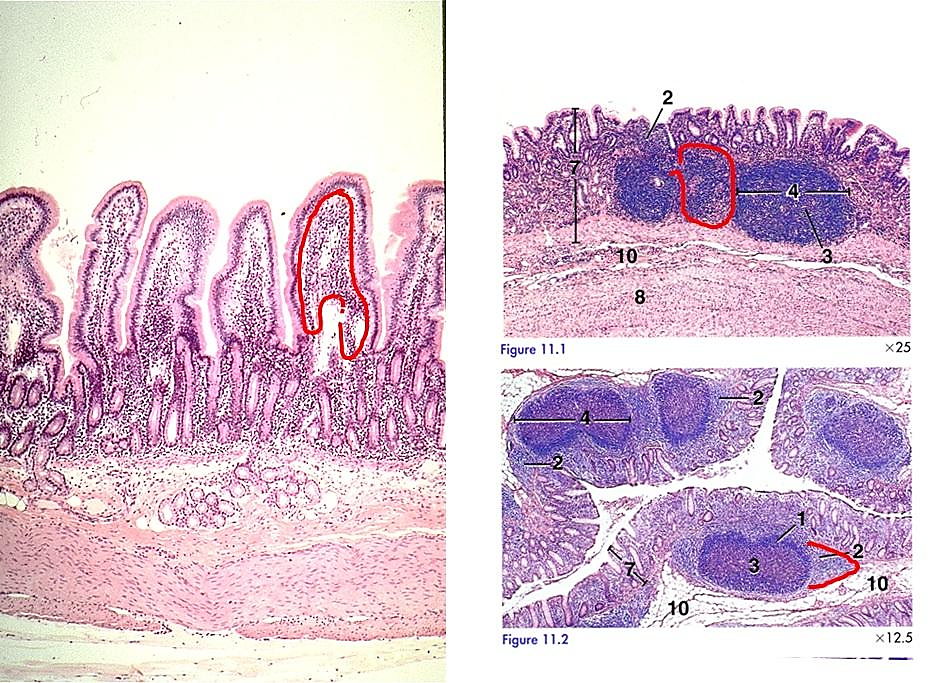 The lymphocytes present in 2 forms:

Diffuse lymphatic 
No capsule present
Found in CT of almost all organs


Noduler  Lymphatic
No capsule present
Oval-shaped masses
Found single or in groups
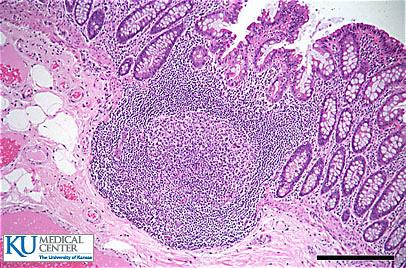 Prof Dr hala Elmazar 2020
Together both the diffuse & nodular forms form the  lymphatic organs :

Bone marrow : NO nodules form

Thymus: NO nodules

Lymph node

Tonsils

Spleen 

MALT mucosa associated lymphatic tissue
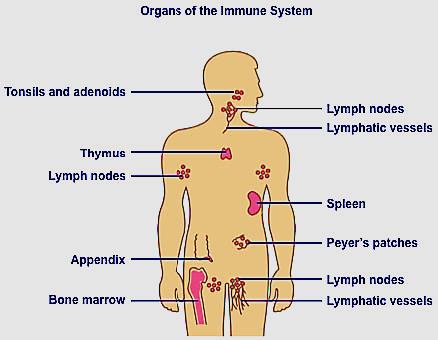 Prof Dr hala Elmazar 2020
Diffuse lymphatic tissue 
Lymphocytes in lamina propria & submucosa of many organs (RS, GIT, UT, RT)

Also called mucosa associated 
     lymphatic tissue (MALT)

Appear as scattered 
   dark stained nuclei within C.T.
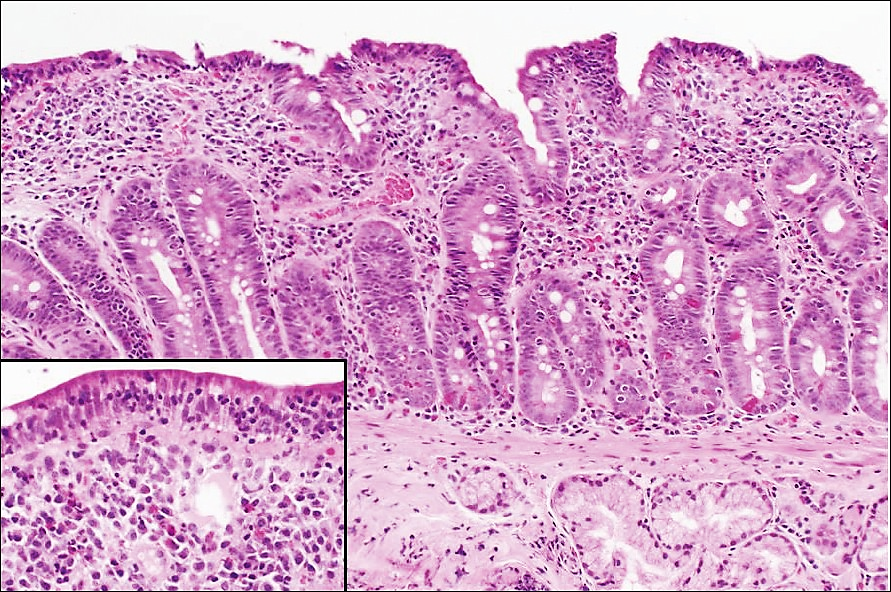 Prof Dr hala Elmazar 2020
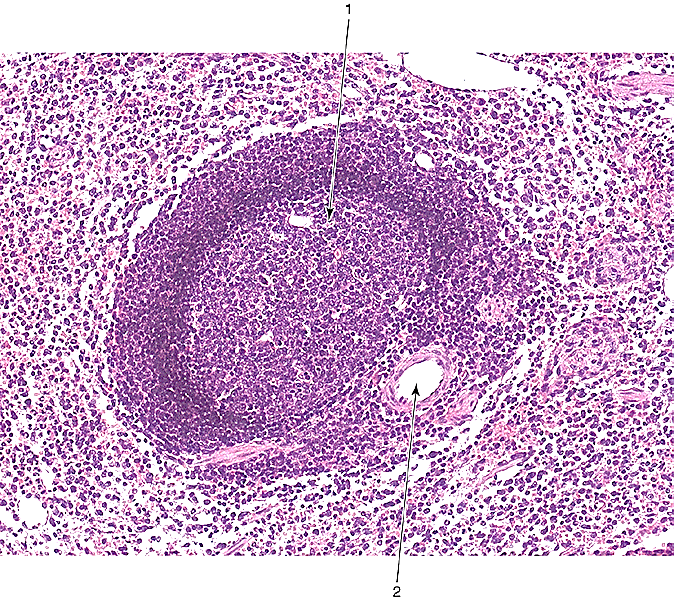 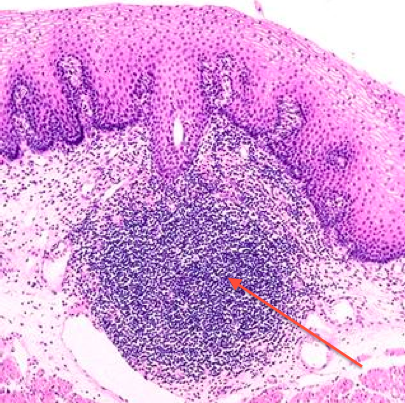 M
P
GC
Prof Dr hala Elmazar 2020
Primary  Lymphatic nodules
Non capsulated collection of lymphocyte

Found in all lymphoid organs EXCEPT  thymus
      & bone marrow.

Primary nodule:   has no germinal center  Only small B lymphocytes
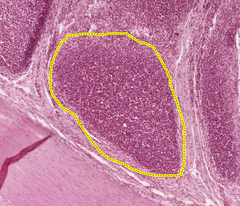 Primary lymphatic nodule
Prof Dr hala Elmazar 2020
The Secondary lymphatic nodule
contains :
1- Pale germinal center:  B lymphocytes actively divide as a result of Ag stimulation , plasma cells & dendritic cells

2- Mantle zone (corona): formed by dense population of resting & memory B lymphocytes  (Mantel cell lymphoma)

3- Peripheral zone:  small B lymphocytes
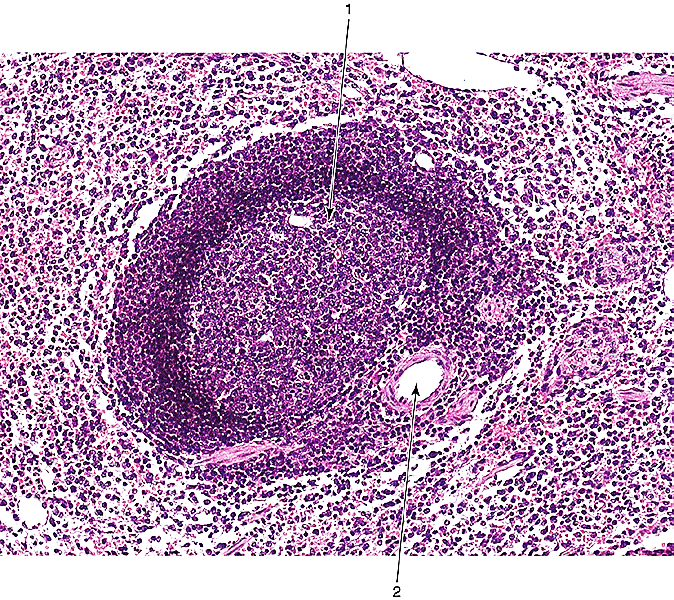 P
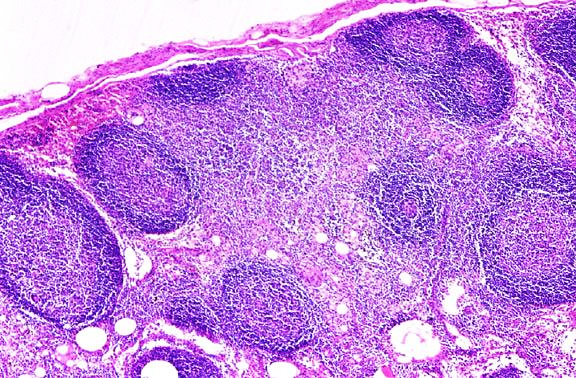 M
GC
Prof Dr hala Elmazar 2020
Activation of B cells & development  of germinal center:
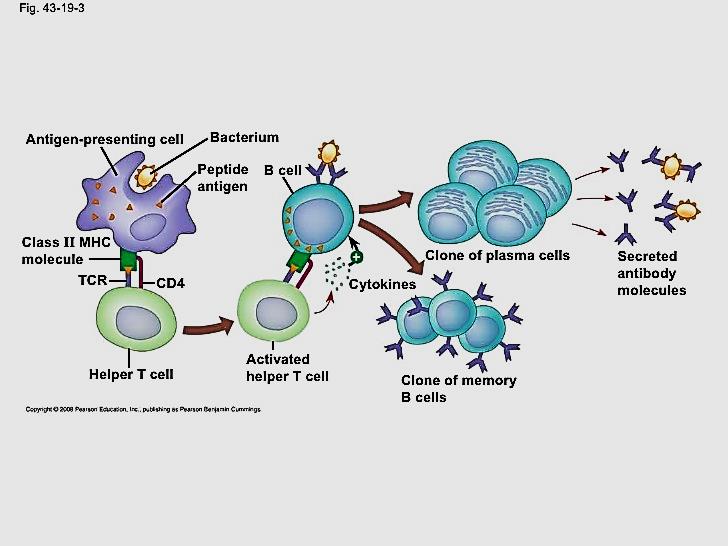 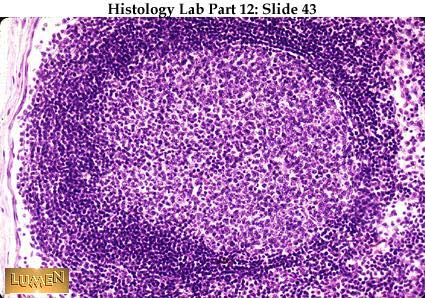 Germinal center
Prof Dr hala Elmazar 2020
Prof Dr hala Elmazar 2020
Primary Lymphoid Organs
B & T lymphocytes arise from same stem cell in bone marrow 

 are initial “education centers” of the immune system 

In these organs, lymphocytes (T /thymus, B/bone marrow)     
     differentiate into immunocomptent cells 
            (i.e. they can recognize “self” vs. “non-self”)

This differentiation is said to be antigen-independent
Prof Dr hala Elmazar 2020
Secondary Lymphoid Organs
The lymph nodes, MALT, tonsils, spleen

 Are secondary “education centers” of the immune system, where most immune response occurs

In these organs, immuno-competent lymphocytes differentiate into immune effectors & memory cells (antigen-dependent  activation and proliferation)
Prof Dr hala Elmazar 2020
Lymph nodes
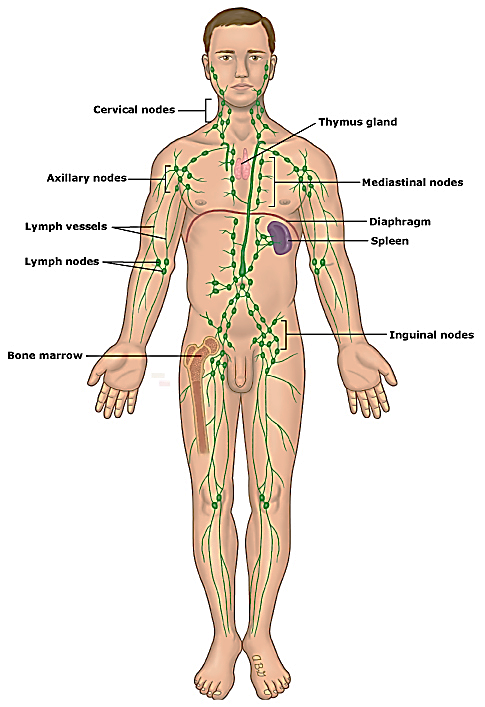 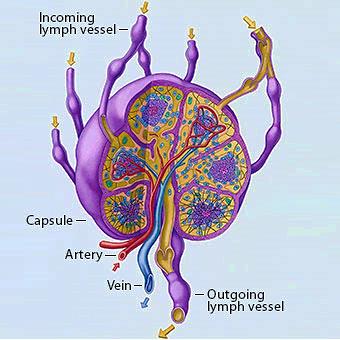 Prof Dr hala Elmazar 2020
Principal 2ry lymphoid organs of the body

Found along lymphatic vessels

Oval or bean shaped /encapsulated organs

Have convex surface where 
 afferent lymphatic's enter 
the node & concave surface 
Where efferent lymphatic's,
 arteries &veins exit
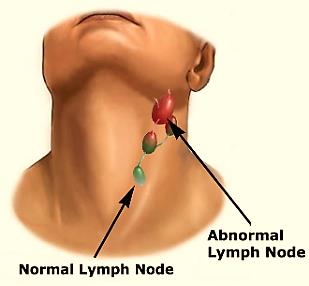 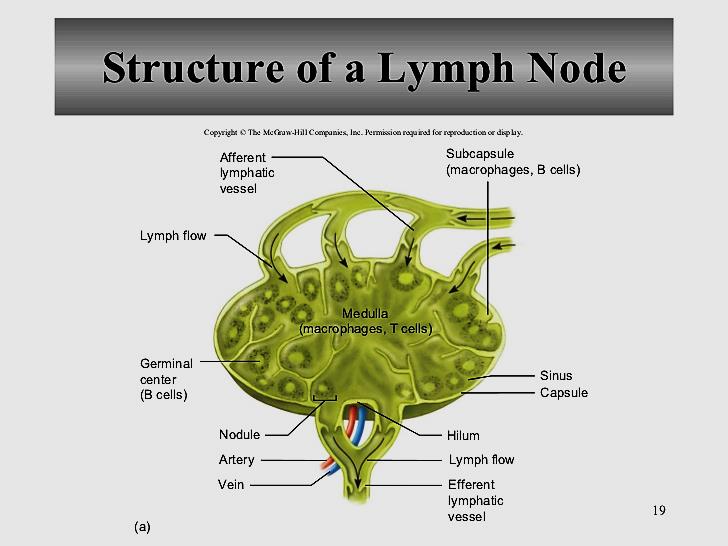 Prof Dr hala Elmazar 2020
Prof Dr hala Elmazar 2020
A- Stroma

Capsule: may contain smooth ms., thickened at hilum 

 Septa (Trabeulae): extend from capsule and divide cortex into compartments 

Reticular network: of reticular fibers form the background  of the organ to support 
the parenchyma
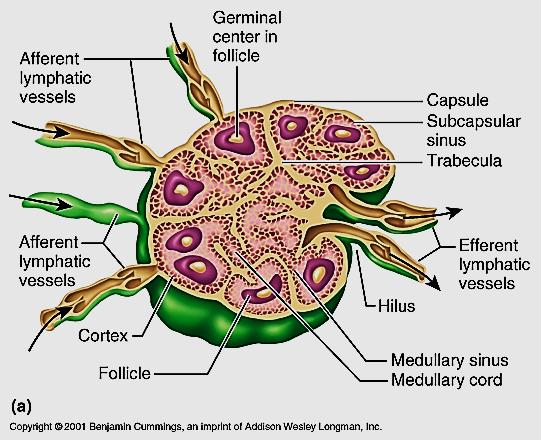 Prof Dr hala Elmazar 2020
Prof Dr hala Elmazar 2020
B- Parenchyma
Is packed with the cellular elements, divides into 3 parts:
              cortex,                   medulla,                 paracortix 
 
1- Cotrex:  outer zone under the 
                      capsule contains:
A- lymphatic nodules (1ry & 2ry)
  
1ry: mainly B cells, APCs, reticular 
         cells
2ry: activated B cells, macrophages,
          Plasma cells

B- Subcapsular & cortical lymphatic  sinuses (spaces)
  (contains : lymph, B Lymphocytes, macrophages,  few T cells)
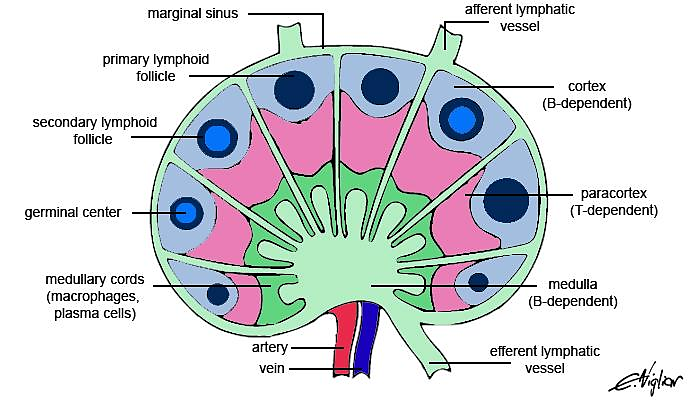 Prof Dr hala Elmazar 2020
2- Paracortex:
 between the cortex and medulla

Is called the Thymus dependent zone of 
the lymph node, contains T cells  that have migrated from the thymus 
       [T lymphocytes  + High endothelial  venules (HEV)]
   HEV: 
is the point of entry of T cells from blood to lymph node
its endothelial lining is unusual
is cuboidal to facilitate movement 
    of T cells into LN
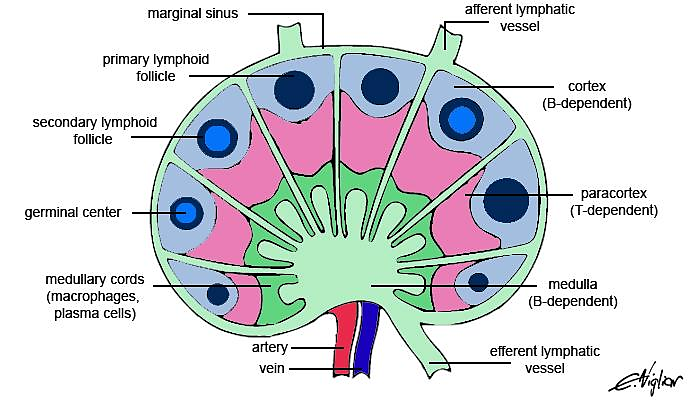 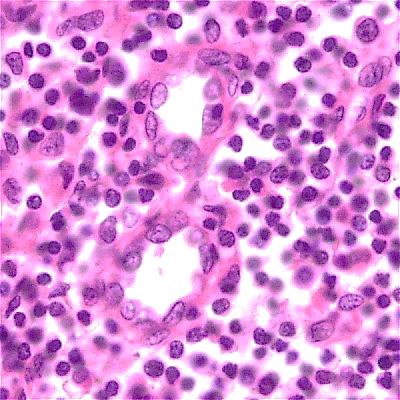 Prof Dr hala Elmazar 2020
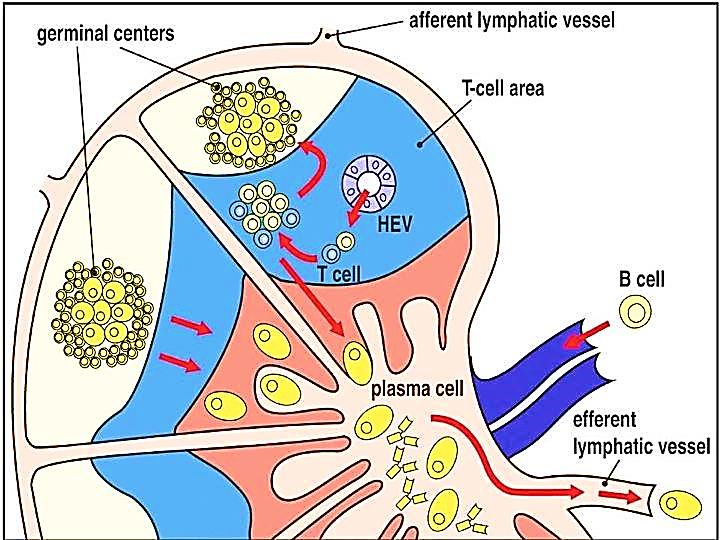 Prof Dr hala Elmazar 2020
3- Medulla: contains
Medullary cords:
  * Cords of  aggregated cells
  * Contains: B lymphocytes, 
     Plasma cells , macrophages

Medullary sinuses:
* Dilates spaces contains lymph, 
    B cells, macrophages, 
* Continuous e cortical sinuses, 
   join at hilum → efferent lymph vessels
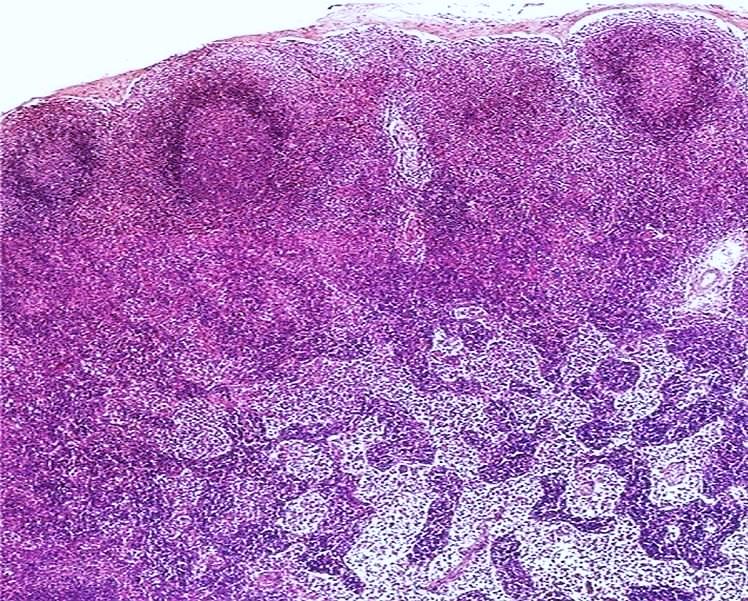 Medullary cords
Medullary sinus
Prof Dr hala Elmazar 2020
Flow of lymph:
Flows from Afferent lymphatic ( valves)  → lymph node  
→ subcapsular sinus 
     (contains macrophages & dendritic cells) 
→ cortex 
     (contains B cells )
→ paracortex 
     (contains  T cells)
→ medullary sinuses 
     ( B cells &  plasma cells)
→ hilum → Efferent lymphatic
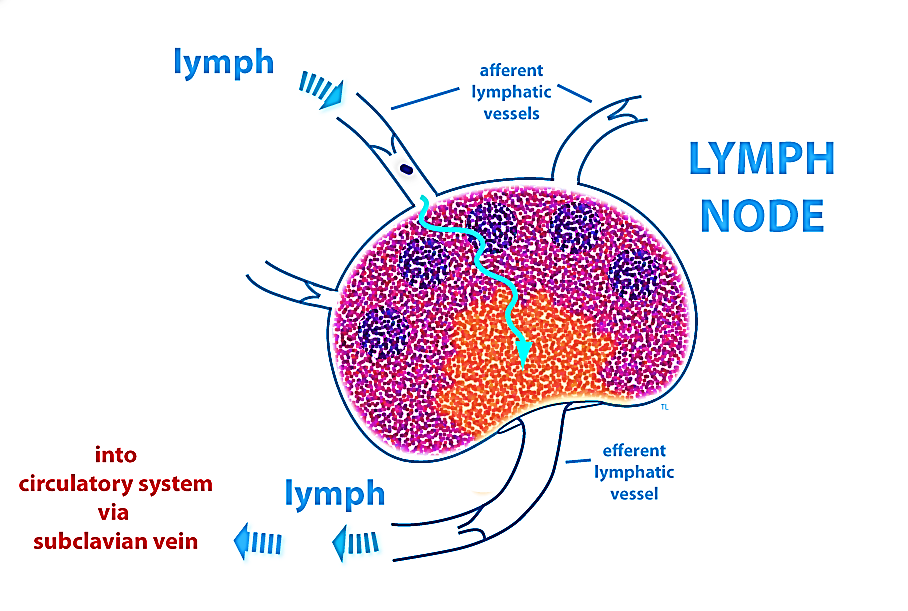 Prof Dr hala Elmazar 2020
Functions of lymph nodes:
1- Filtration of lymph from microorganisms & particles before it reaches the general circulation.

2-Interaction of circulating antigens in lymph with lymphocytes to initiate immune response.

3-Activation, proliferation of B lymphocytes and antibody production.

4-ActivationT lymphocytes into cytotoxic T cells
Prof Dr hala Elmazar 2020
Lymph and blood supply of Lymph Node
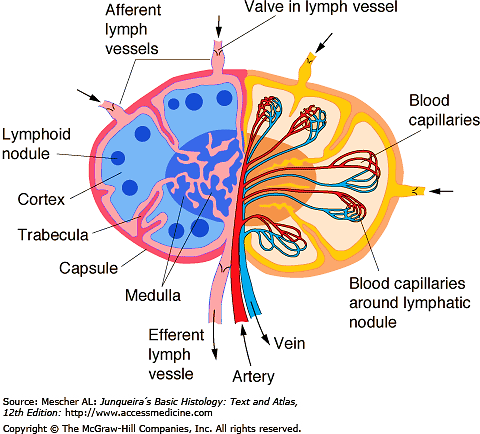 Prof Dr hala Elmazar 2020
Tonsils
Lymphoid tissue under oral or respiratory epithelium at entrance of  digestive and respiratory systems to guard against infections




Differ from other lymphoid tissue:
Covered by epithelium.
Not situated along course of lymphatic vessels
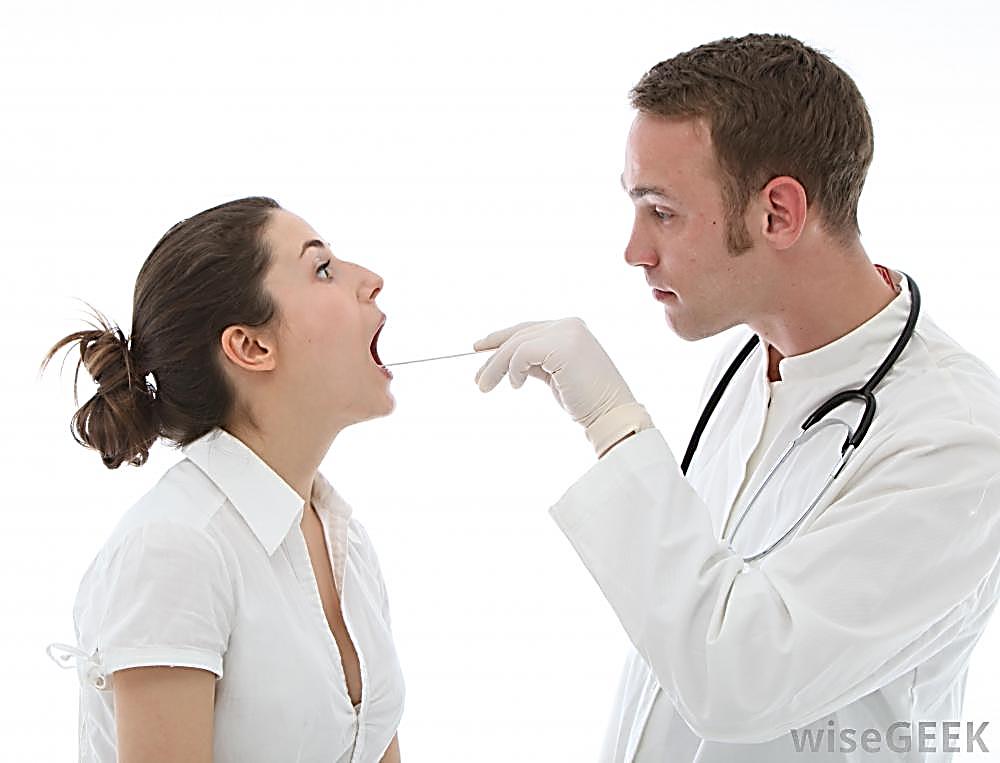 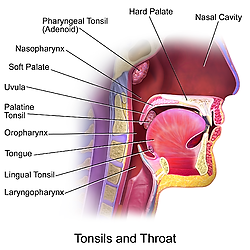 Prof Dr hala Elmazar 2020
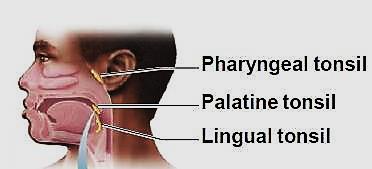 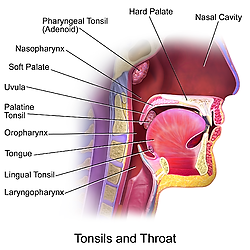 Prof Dr hala Elmazar 2020
Palatine tonsils
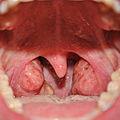 2 tonsils located in the oral part of pharynx.
Crypt: Epithelial invaginations into the tonsil substance lined by surface epithelium. 
Stratified squamous epith: Covers the free surface of the tonsil and lines the crypts. 
Lymphoid tissue: nodules+ diffuse lymphatic tissue. May contain germinal centers.
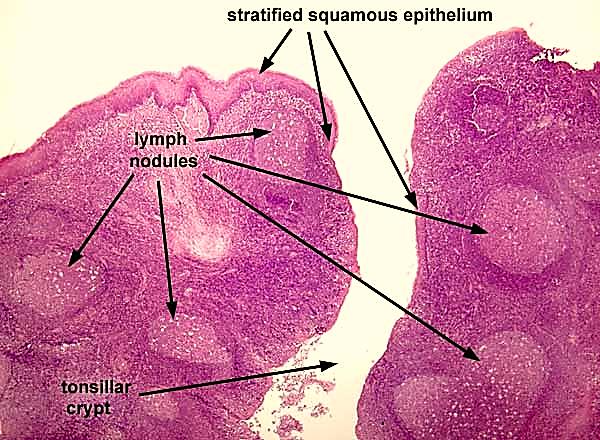 Prof Dr hala Elmazar 2020
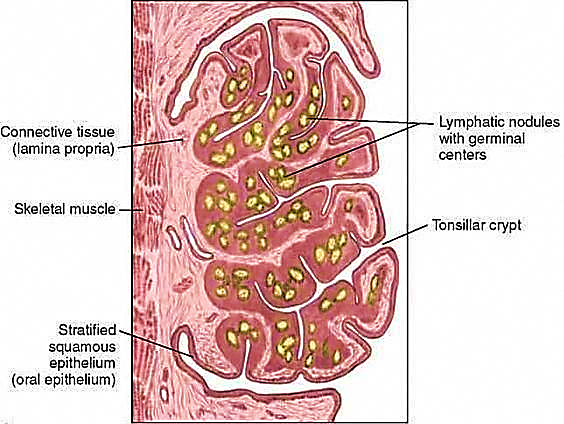 Palatine Tensile
Prof Dr hala Elmazar 2020
Pharyngeal tonsil
Single mass of lymphoid T. in nasopharynx
Covered by pseudostrat. columnar ciliated 
      e goblet cells (respiratory epithelium)
It has No crypts , underlying capsule is thin

Lingual tonsil
The posterior 1/3  human tongue 
Covered e non keratinized stratified squamous epithelium. 
contains lymphoid nodules +  diffuse lymphocytes.
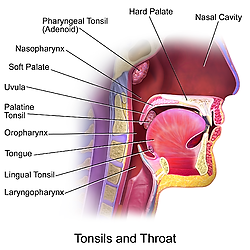 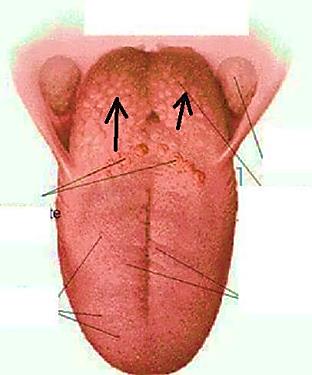 Prof Dr hala Elmazar 2020
Thank you
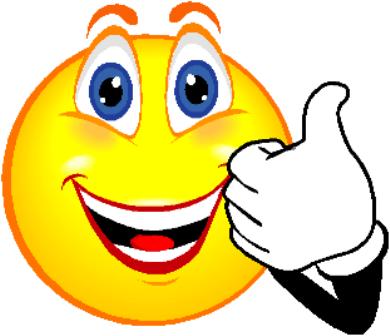 Prof Dr hala Elmazar 2020